« Золотая Хохлома»
занятие в 06 
подготовительной группе
провела: Соколова А. А.
Начало занятия.Цель. Тема.
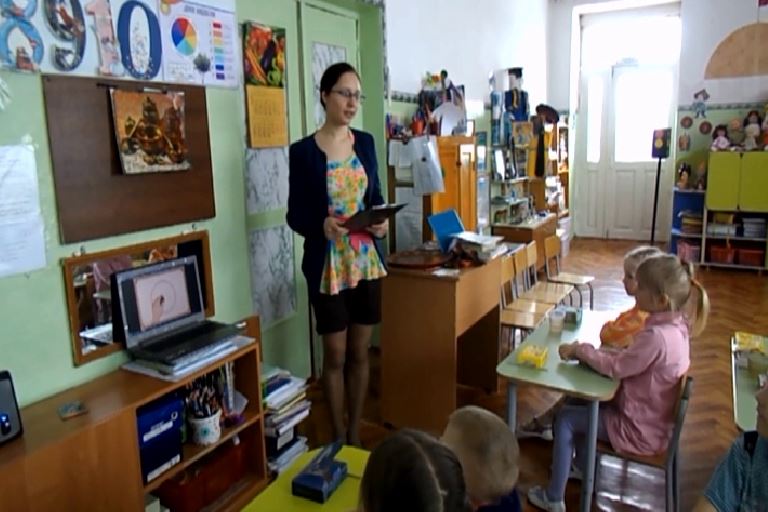 Беседа об узорах Хохломы и показ фильма о технологии росписи посуды.
Работа с настольно – печатными,дидактическими играми
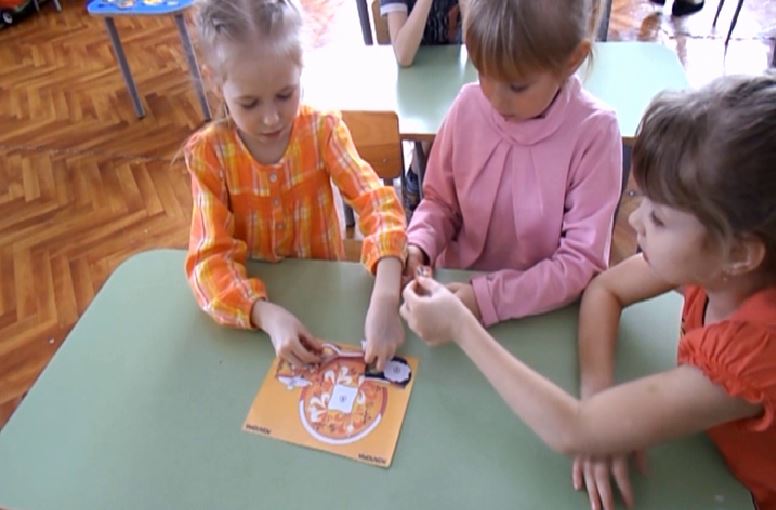 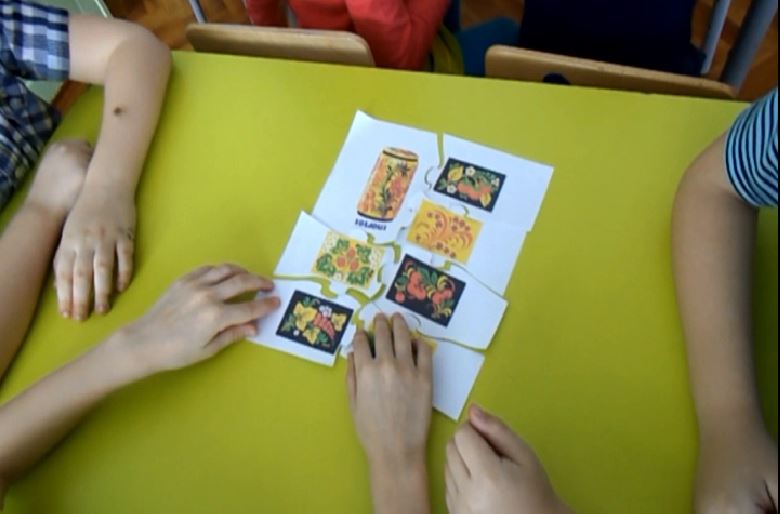 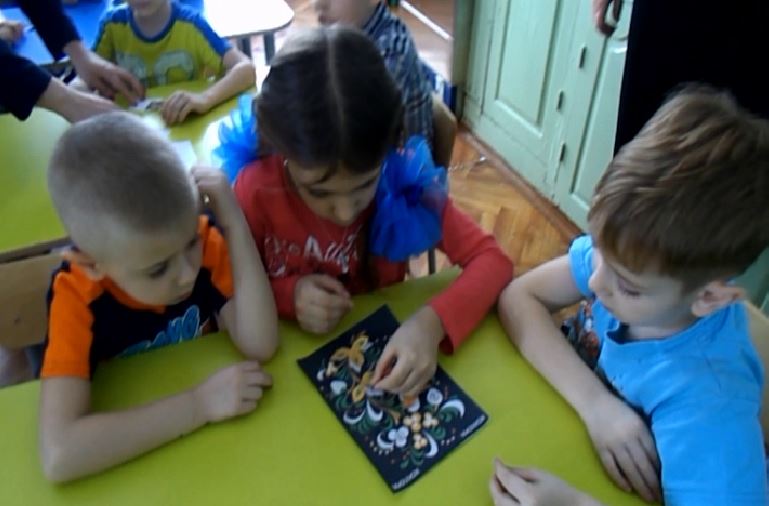 Физкультминутка
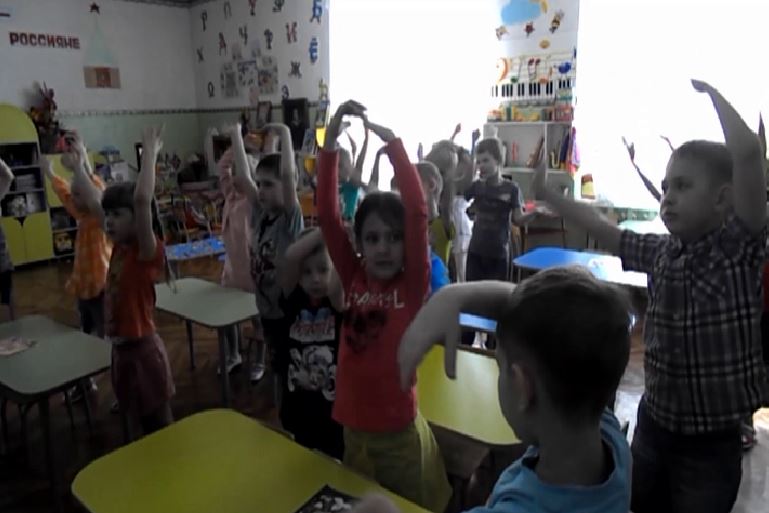 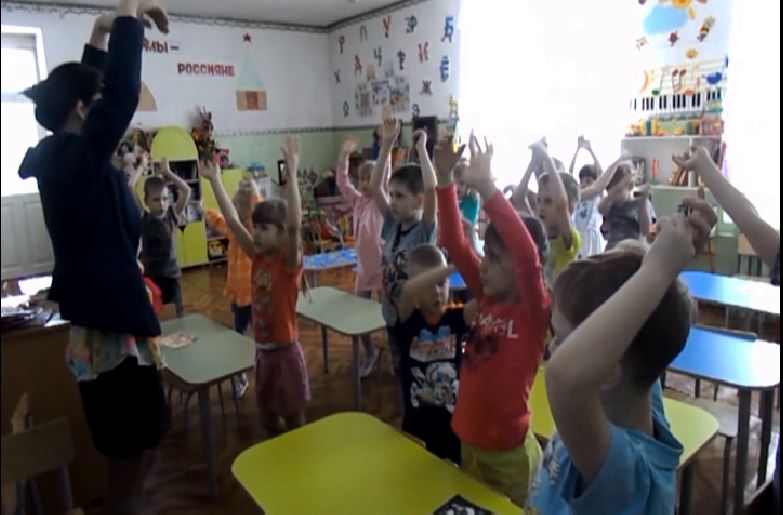 Рисованиеобразца хохломской ложки
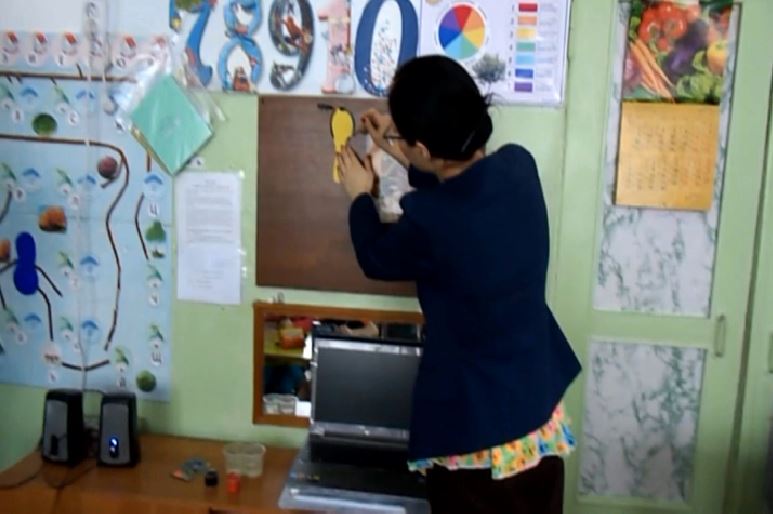 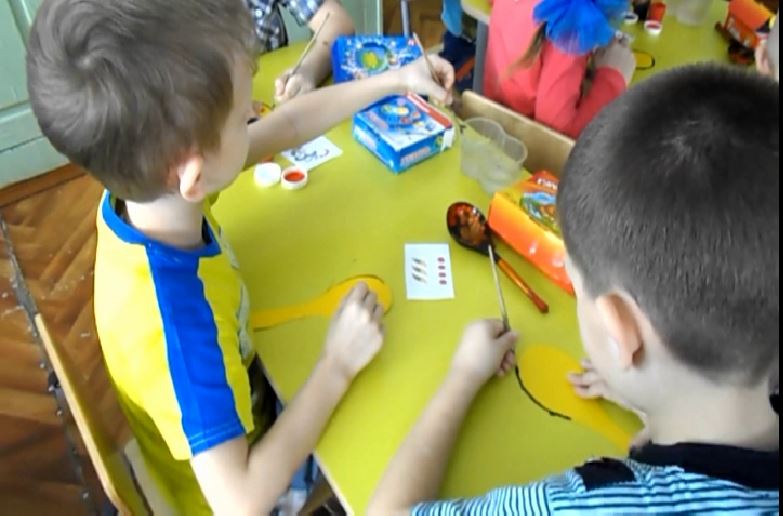 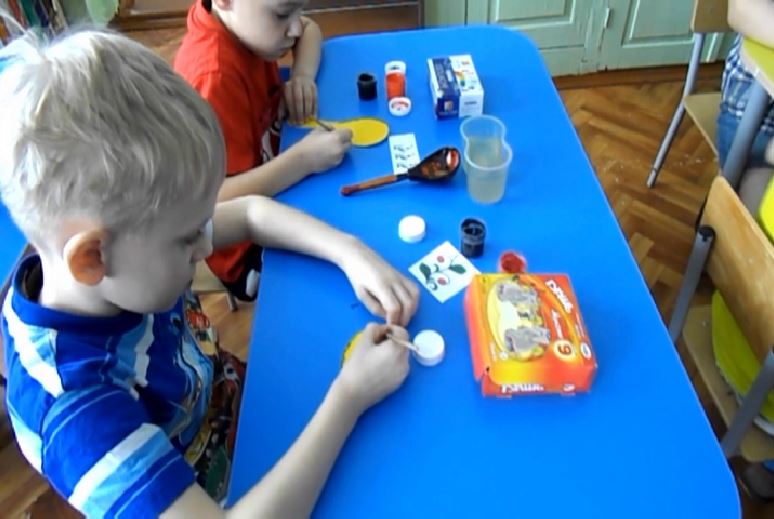 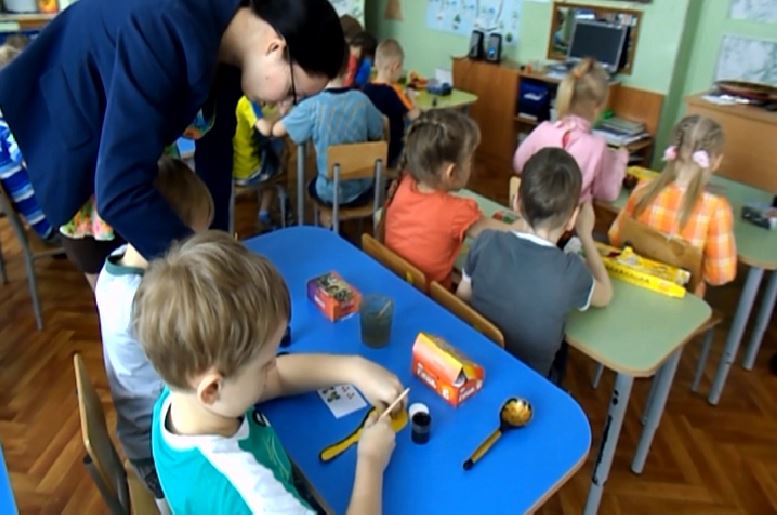 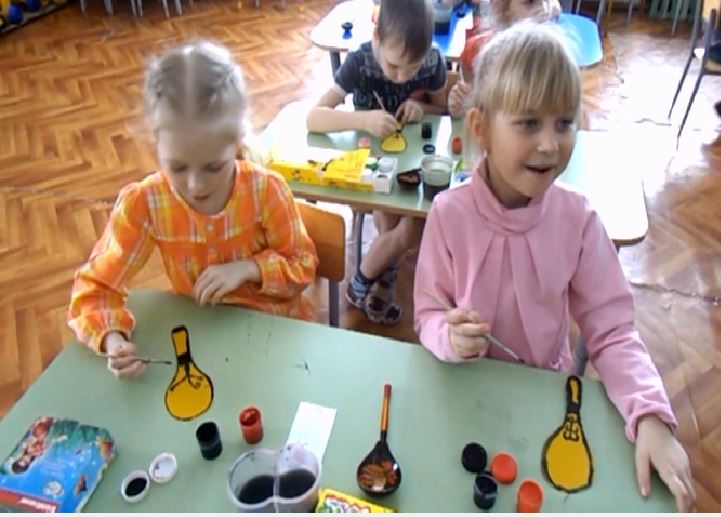 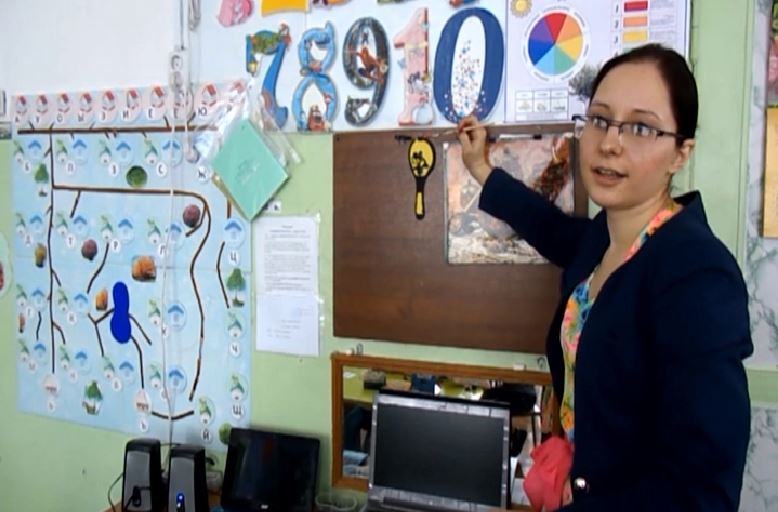 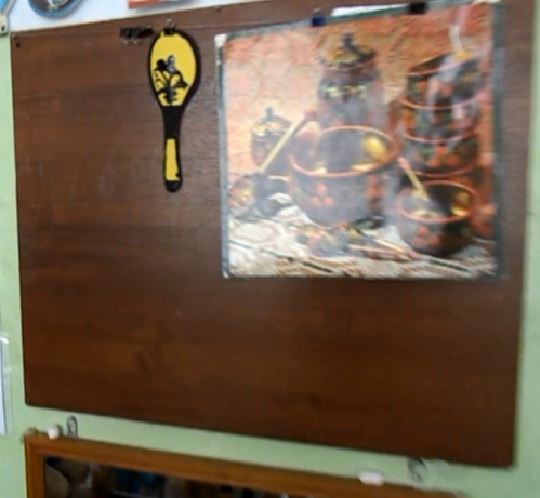 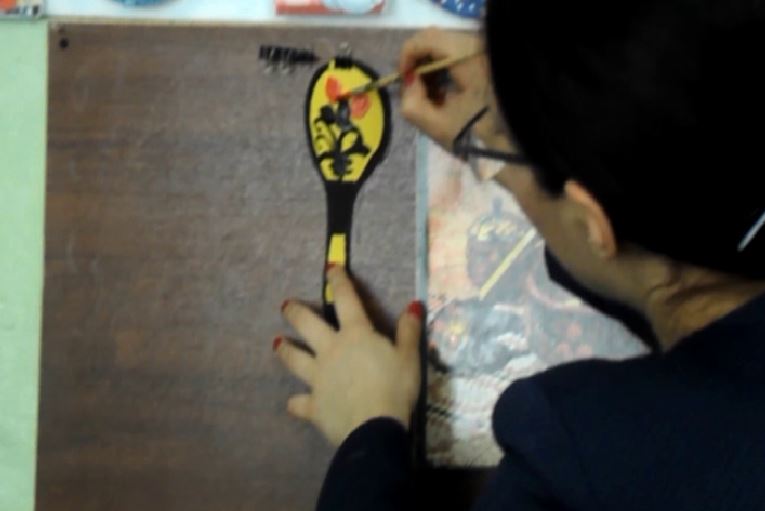 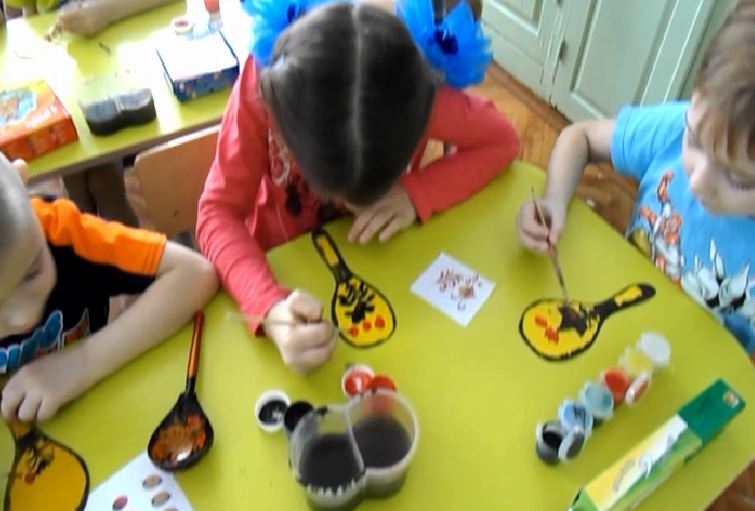 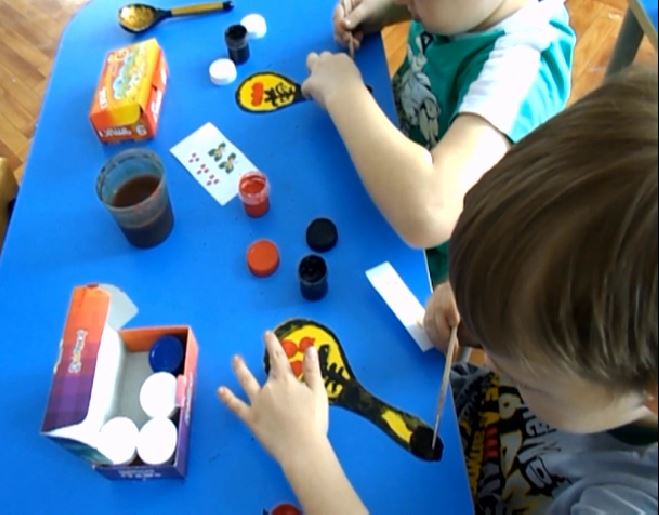 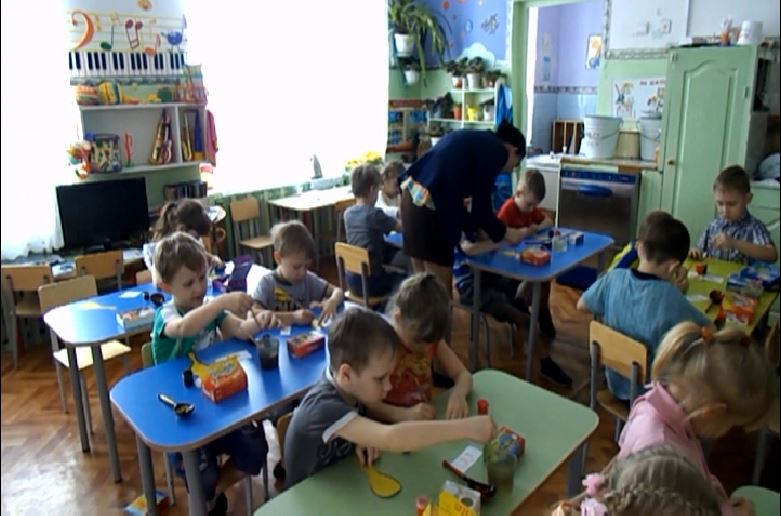 Итог занятия
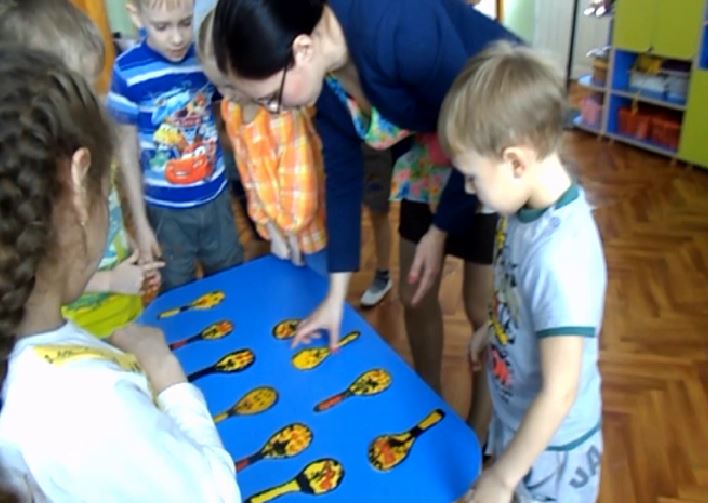 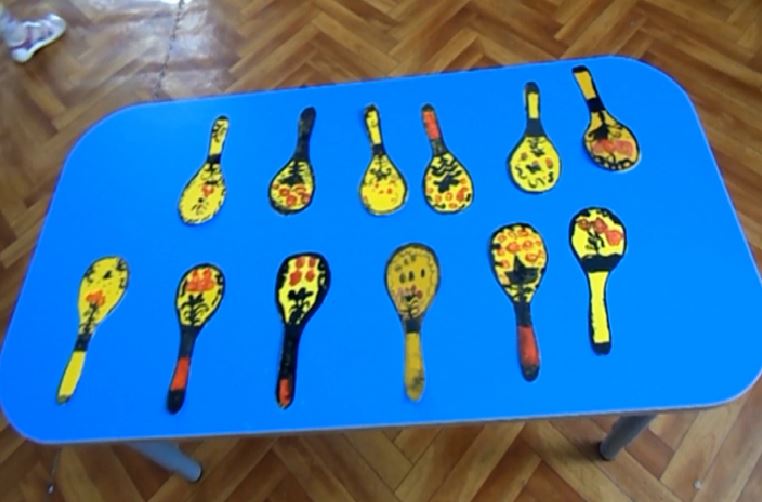 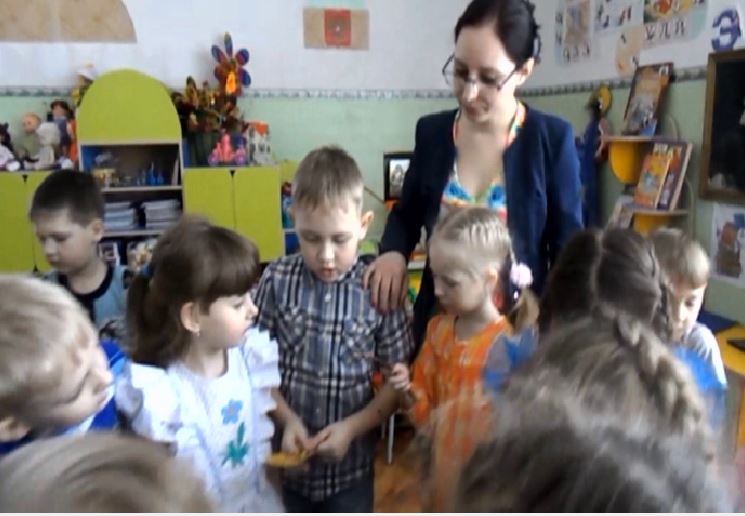 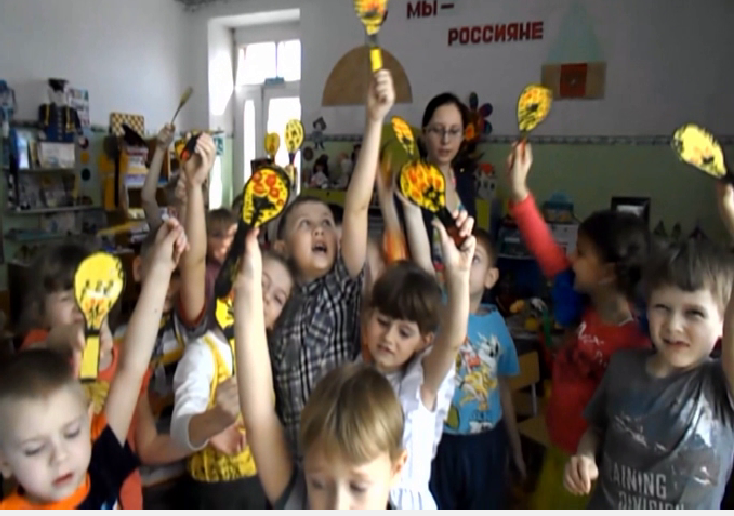